2023年06月25日
主日崇拜

教会聚会
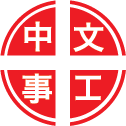 中文崇拜：每周日上午  9:30 , Baskin Chapel
中文主日學：每周日上午 11:00 , 教室2140B
  生命團契：每周五晚上  6:30 , 教室2103
请大家安静，预备心
赞美中信心不断升起
Let Faith Arise In Our Praises
你信實何廣大
53, Great is Thy Faithfulness
Psalms 詩篇
145:6-13
6 人要传说你可畏之事的能力。我也要传扬你的大德。
7 他们记念你的大恩，就要传出来，并要歌唱你的公义。

6 They will tell of the power of your awesome works, and I will proclaim your great deeds.
7 They will celebrate your abundant goodness and joyfully sing of your righteousness.
8 耶和华有恩惠，有怜悯，不轻易发怒，大有慈爱。
9 耶和华善待万民，他的慈悲，覆庇他一切所造的。

8 The Lord is gracious and compassionate, slow to anger and rich in love.
9 The Lord is good to all; he has compassion on all he has made.
10 耶和华阿，你一切所造，的都要称谢你。你的圣民也要称颂你，
11 传说你国的荣耀，谈论你的大能，

10 All you have made will praise you, O Lord ; your saints will extol you.
11 They will tell of the glory of your kingdom and speak of your might,
12 好叫世人知道你大能的作为，并你国度威严的荣耀。
13 你的国是永远的国，你执掌的权柄，存到万代。

12 so that all men may know of your mighty acts and the glorious splendor of your kingdom.
13 Your kingdom is an everlasting kingdom, and your dominion endures through all generations. The Lord is faithful to all his promises and loving toward all he has made.
祈禱
Prayer
我全然獻上
This is My Offering
奉獻祈禱
Offertory Prayer
Ephesians 以弗所書
5:19-19
Acts 使徒行傳
16:25-26
19 当用诗章，颂词，灵歌，彼此对说，口唱心和地赞美主。

19 Speak to one another with psalms, hymns and spiritual songs. Sing and make music in your heart to the Lord,
25 约在半夜，保罗和西拉，祷告唱诗赞美神，众囚犯也侧耳而听。
26 忽然地大震动，甚至监牢的地基都摇动了。监门立刻全开，众囚犯的锁链也都松开了。

25 About midnight Paul and Silas were praying and singing hymns to God, and the other prisoners were listening to them.
26 Suddenly there was such a violent earthquake that the foundations of the prison were shaken. At once all the prison doors flew open, and everybody's chains came loose.
今日證道

唱诗赞美主

Sing

王牧师
默 祷
Prayerful Meditation
報 告
Announcements
BBC 中文事工通知
歡迎新朋友
Welcome New Friends
祝 福
Benediction
彼此問安
Greeting of Peace